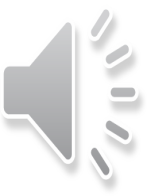 PHÒNG GD & ĐT ĐẠI LỘC
TRƯỜNG TIỂU HỌC VÀ THCS ĐẠI TÂN
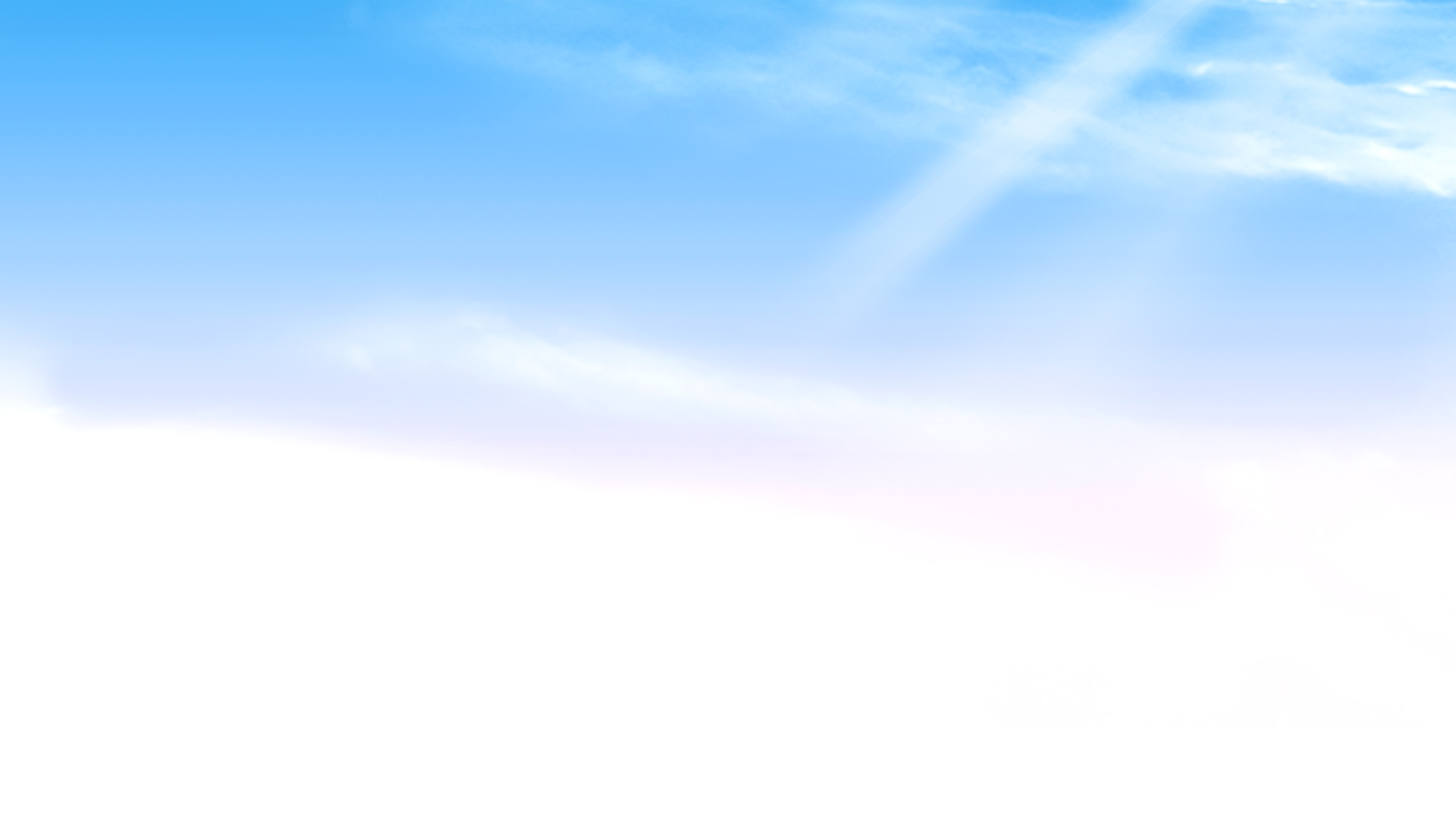 Toán
CHÀO MỪNG CÁC THẦY, CÔ GIÁO VÀ CÁC EM 
ĐẾN VỚI TIẾT HỌC
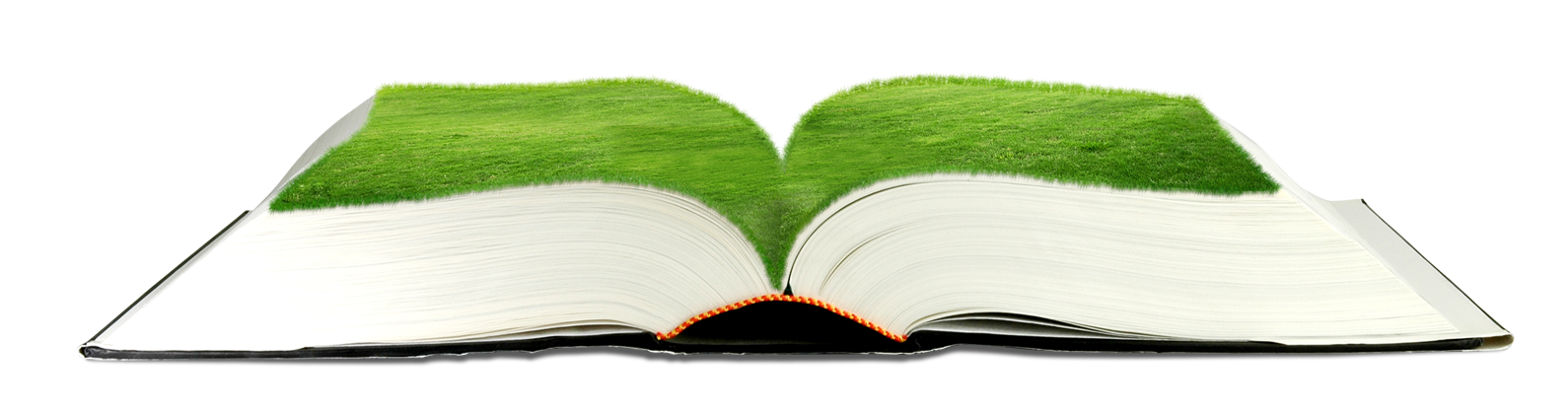 Giáo viên: Nguyễn Thị Lài
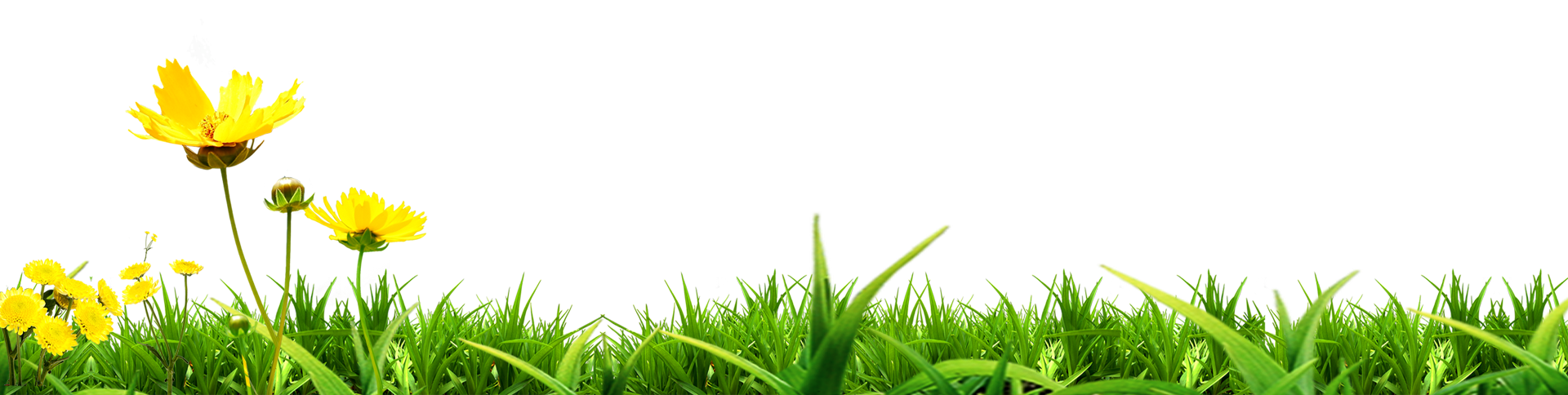 Thứ tư ngày 8 tháng 2 năm 2023
Toán
Khởi động: “Trò chơi tung bóng”
Thứ tư ngày 8 tháng 2 năm 2023
Toán
Bài 22: 
SO SÁNH SỐ CÓ HAI CHỮ SỐ (tiết 2)
Thứ tư ngày 8 tháng 2 năm 2023
Toán
Bài 22: SO SÁNH SỐ CÓ HAI CHỮ SỐ (tiết 2)
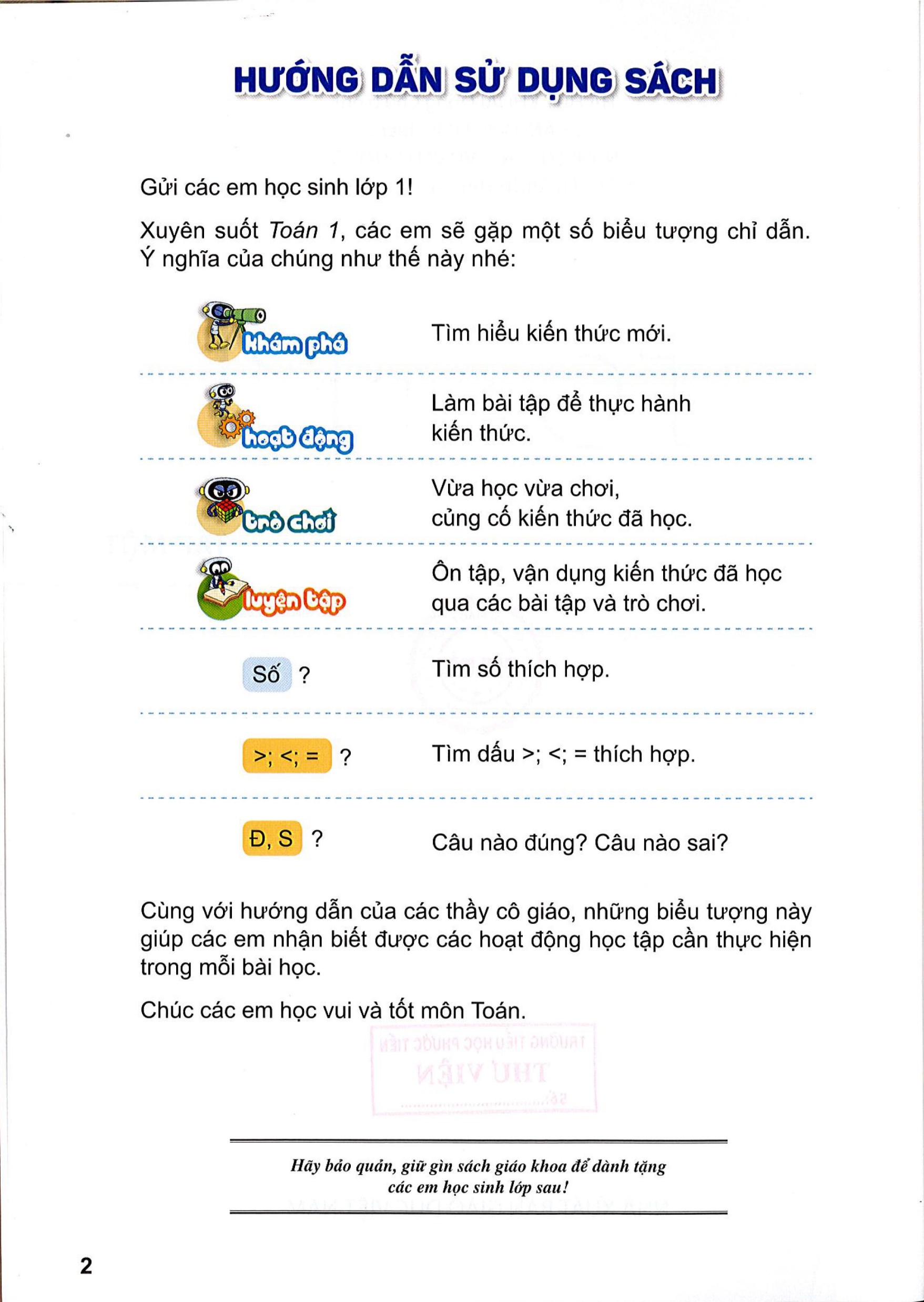 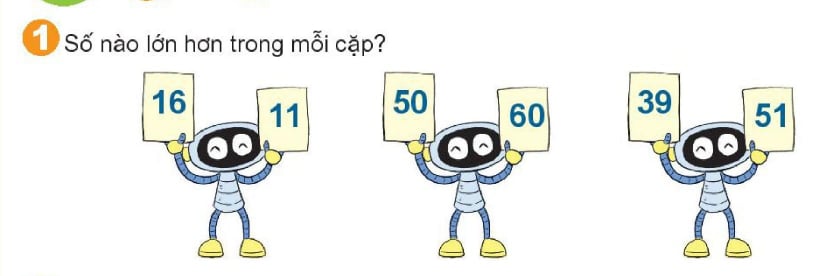 Thứ tư ngày 8 tháng 2 năm 2023
Toán
Bài 22: SO SÁNH SỐ CÓ HAI CHỮ SỐ (tiết 2)
Thứ tư ngày 8 tháng 2 năm 2023
Toán
Bài 22: SO SÁNH SỐ CÓ HAI CHỮ SỐ (tiết 2)
Số nào bé hơn trong mỗi cặp?
2
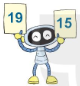 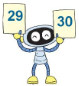 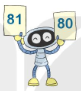 15 < 19
29 < 30
80 < 81
Thứ tư ngày 8 tháng 2 năm 2023
Toán
Bài 22: SO SÁNH SỐ CÓ HAI CHỮ SỐ (tiết 2)
Đổi chỗ hai chiếc xe để các số trên xe xếp theo thứ tự từ bé đến lớn
3
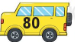 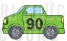 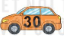 a)
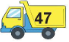 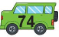 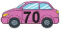 b)
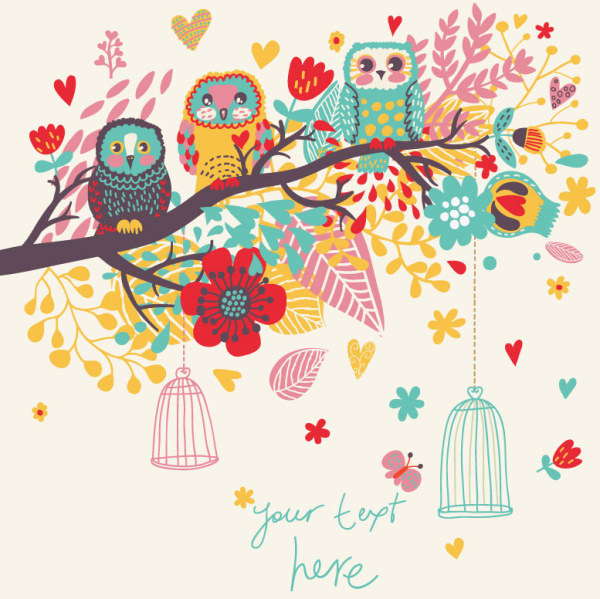 Giải lao
Thứ tư ngày 8 tháng 2 năm 2023
Toán
Bài 22: SO SÁNH SỐ CÓ HAI CHỮ SỐ (tiết 2)
Đổi chỗ hai chiếc xe để các số trên xe xếp theo thứ tự từ lớn đến bé
4
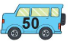 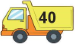 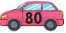 a)
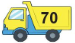 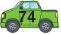 b)
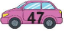 TRÒ CHƠI Ô CHỮ
H
Ụ
C
H
S
Ố
H
À
G
C
Ữ
C
N
1
2
Ố
L
Ớ
N
H
Ơ
N
S
Đ
Ó
3
V
Ị
N
S
C
H
Ữ
G
Đ
Ơ
Ố
H
À
N
S
Ố
Đ
Ó
B
Ơ
N
É
H
4
H
A
B
N
N
U
Ằ
G
5
Á
Á
Ố
C
S
H
C
O
C
C
I
Ữ
H
H
A
Ó
S
S
N
S
Ố
Khi so sánh số có hai chữ số ta so sánh như sau: 
 Nếu số nào có số chục lớn hơn thì số đó lớn hơn. Nếu hai số có số chục bằng nhau thì số nào có số đơn vị lớn hơn thì số đó lớn hơn.
5. Nếu chữ số hàng chục và hàng đơn vị bằng nhau thì hai số đó 
như thế nào?
Khi so sánh các số có hai chữ số ta bắt đầu so sánh từ chữ số
hàng nào?
2. Nếu số hàng chục lớn hơn thì số đó như thế nào?
4. Nếu chữ số hàng đơn vị bé hơn thì số đó như thế nào  ?
3. Nếu chữ số hàng chục bằng nhau ta so sánh đến chữ số hàng nào?